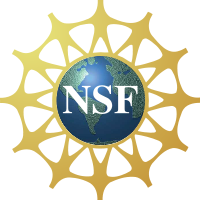 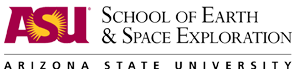 Micro Subglacial Lake Exploration Device (MSLED)
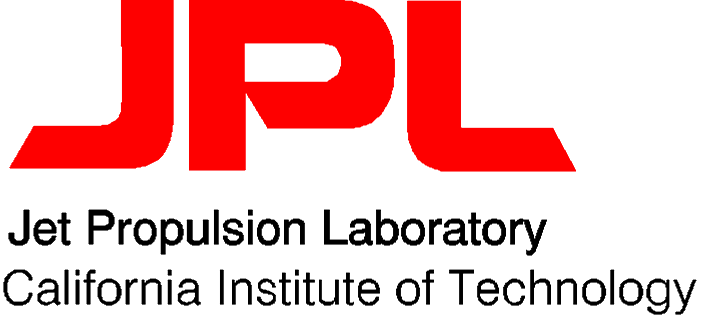 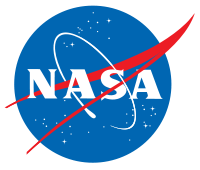 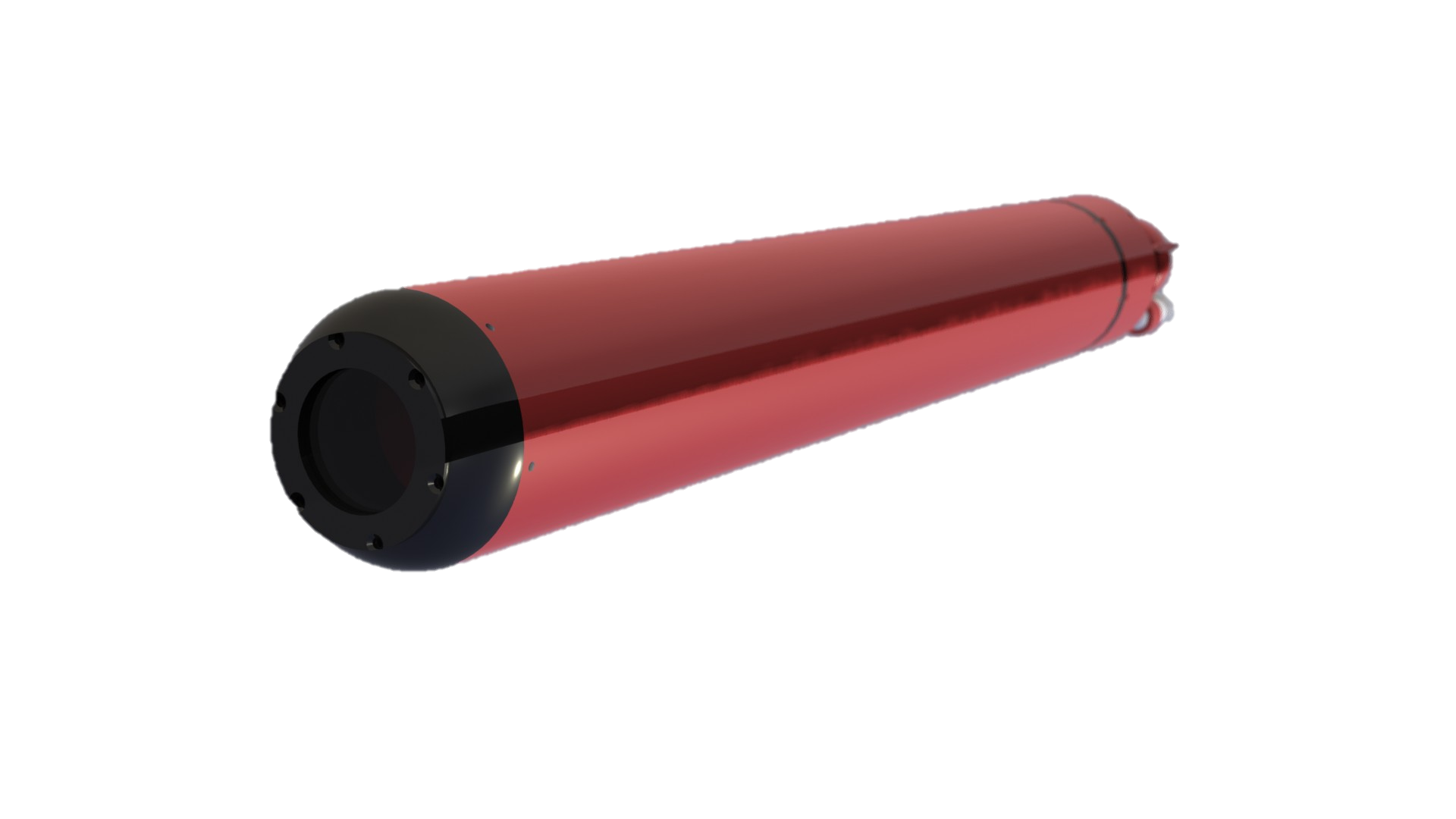 Student: Daming Chen
Mentor: Dr. Alberto Behar
http://extremerobotics.lab.asu.edu
Antarctic Subglacial Lakes
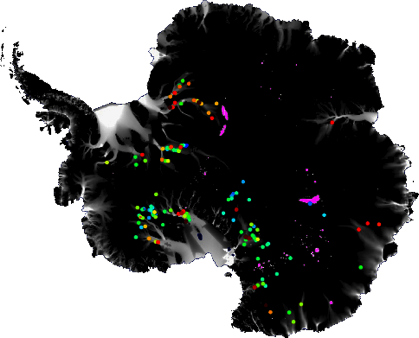 Located deep beneath ice sheet in bedrock
Part of an interconnected system of water drainage
Influences ice sheet movement and melt
May harbor unique ecosystems
Analog for extraterrestrial bodies
Whillans 
Ice Stream
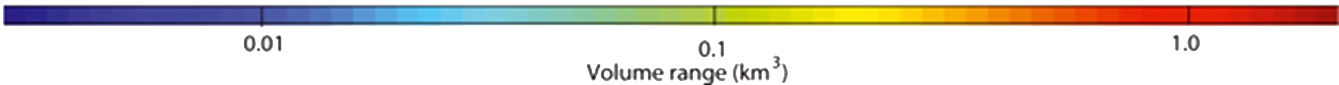 WISSARD Project
Whillans Ice Stream Subglacial Access Research Drilling
GeomicroBiology of Antarctic Subglacial Environments (GBASE)
Lake and Ice Stream Subglacial Access Research Drilling (LISSARD)
Robotics Access to Grounding-zones for Exploration and Science (RAGES)
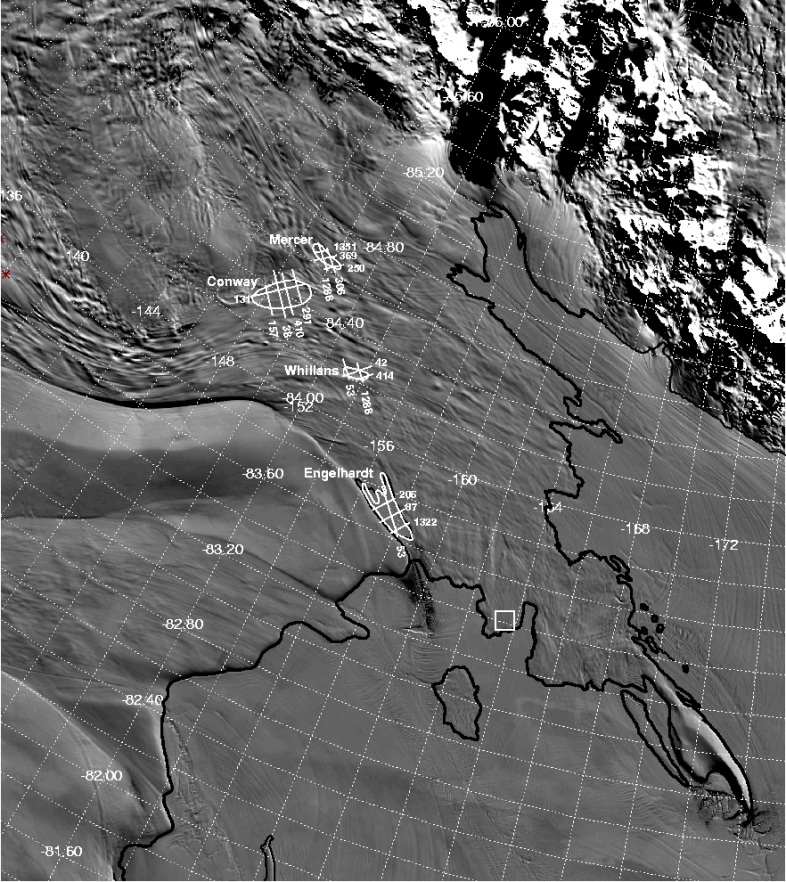 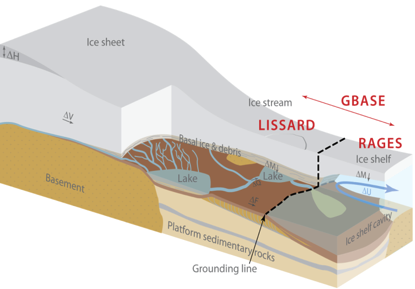 3
[Speaker Notes: Ross Ice SHelf]
MSLED Objectives
Investigate water-ice interface
Determine structure of water column
Physical: Pressure and temperature
Chemical: Salinity and pH
Visual inspection
Visually investigate lake floor for geologic and sedimentary processes
Look for biological features
4
System Requirements
Operate for minimum 2 hr
Two-way communication with surface in real-time
Return to the borehole for retrieval
Operate in temperatures from -10°C to 50°C
Utilization of commercial-off-the-shelf components
Withstand decontamination for clean access
Utilization of existing infrastructure (Ice Borehole Probe)
Sensors: high resolution video, temperature, salinity and pressure
Operational range of 1 km
Operating at depth up to 1.5 km
Maximum 8 cm diameter and 70 cm length
Remotely operated from surface
Localization of measurements
5
[Speaker Notes: Form factor constraints (borehole, mission)
High pressures (environment)
Low temperature (environment)
High bandwidth communication with surface (payload)]
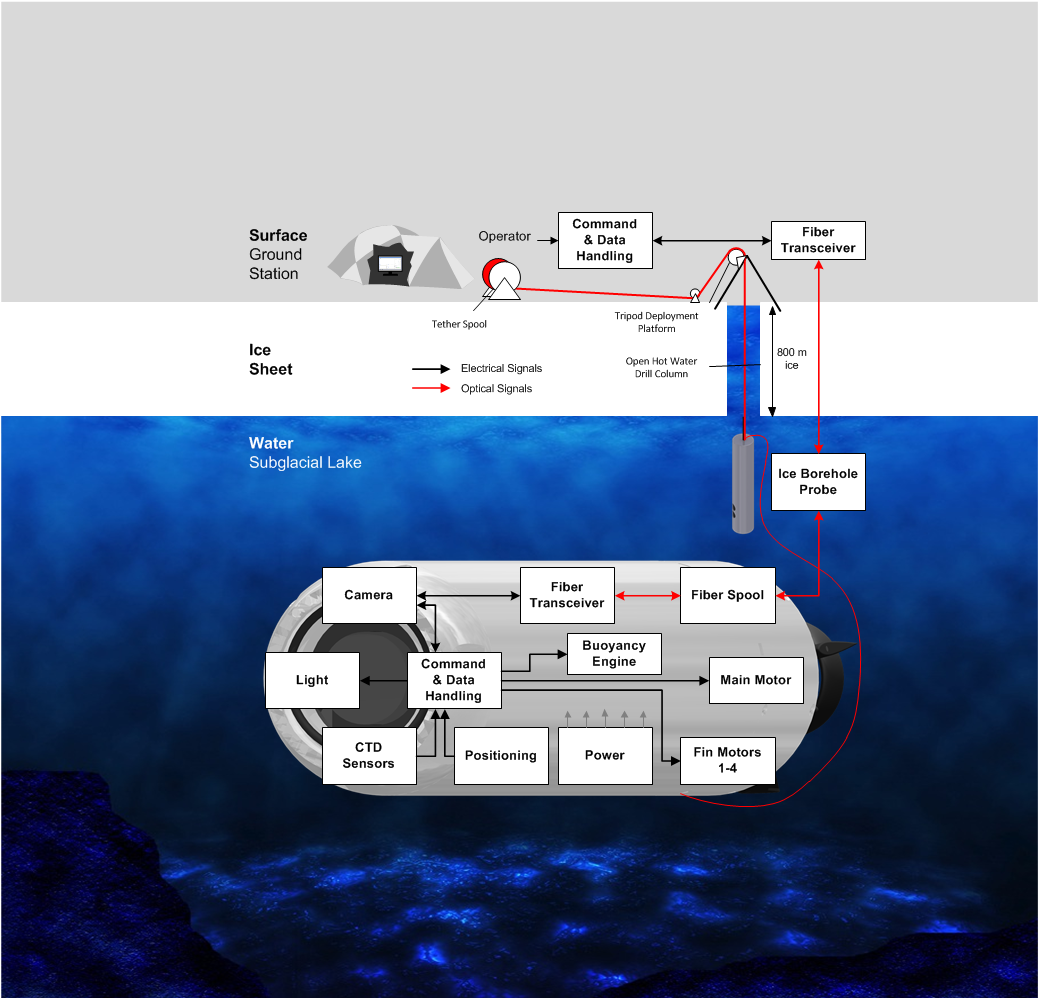 System Design
6
Background image:  Flickr, WoaH
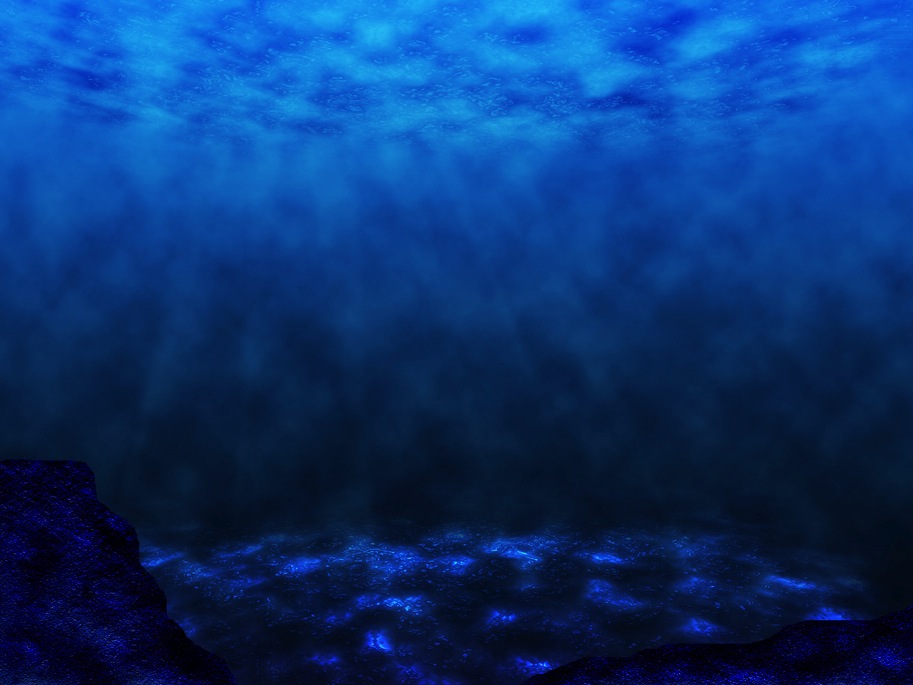 Structure
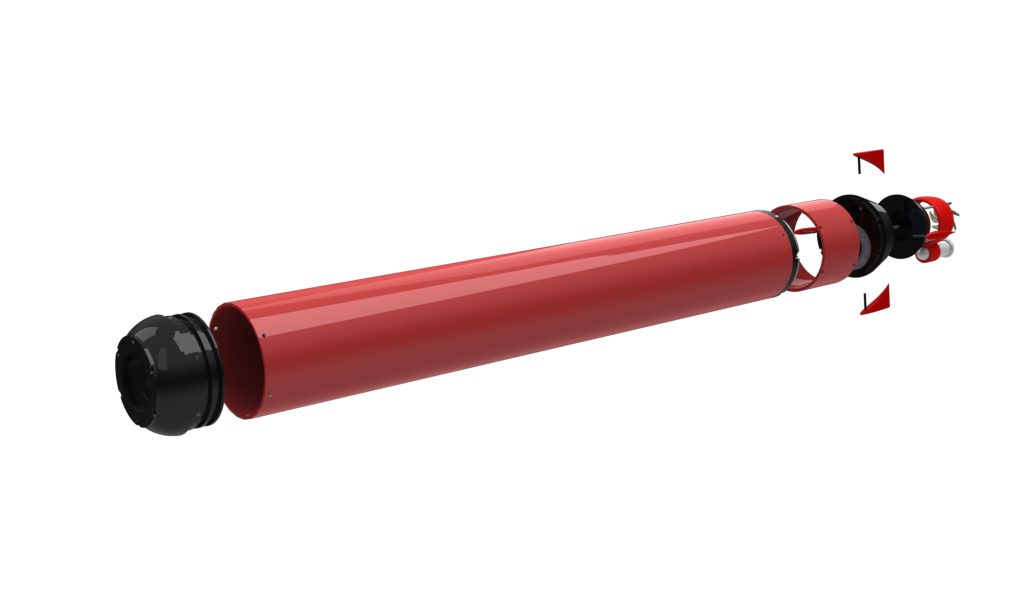 Main Motor Cavity
Electronics Compartment
Flooded Chamber for Fiber Spool
Liquid Compensated Servo Motors
Nose Cone with Window
Propeller with Kort Nozzle
7
Background image:  Flickr, WoaH
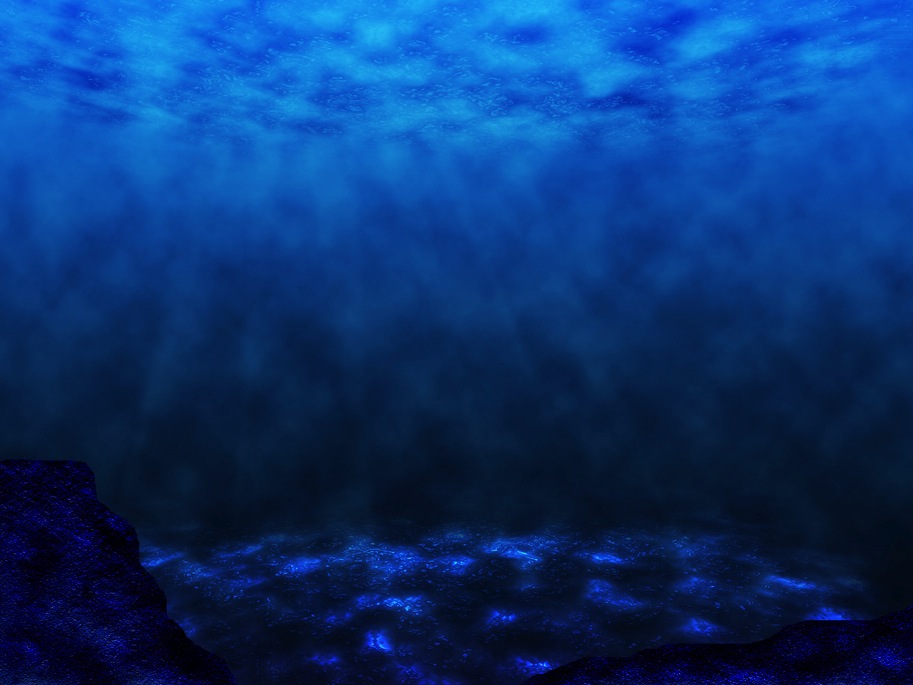 Internal Components
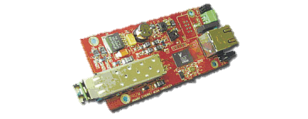 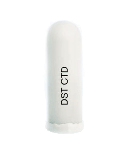 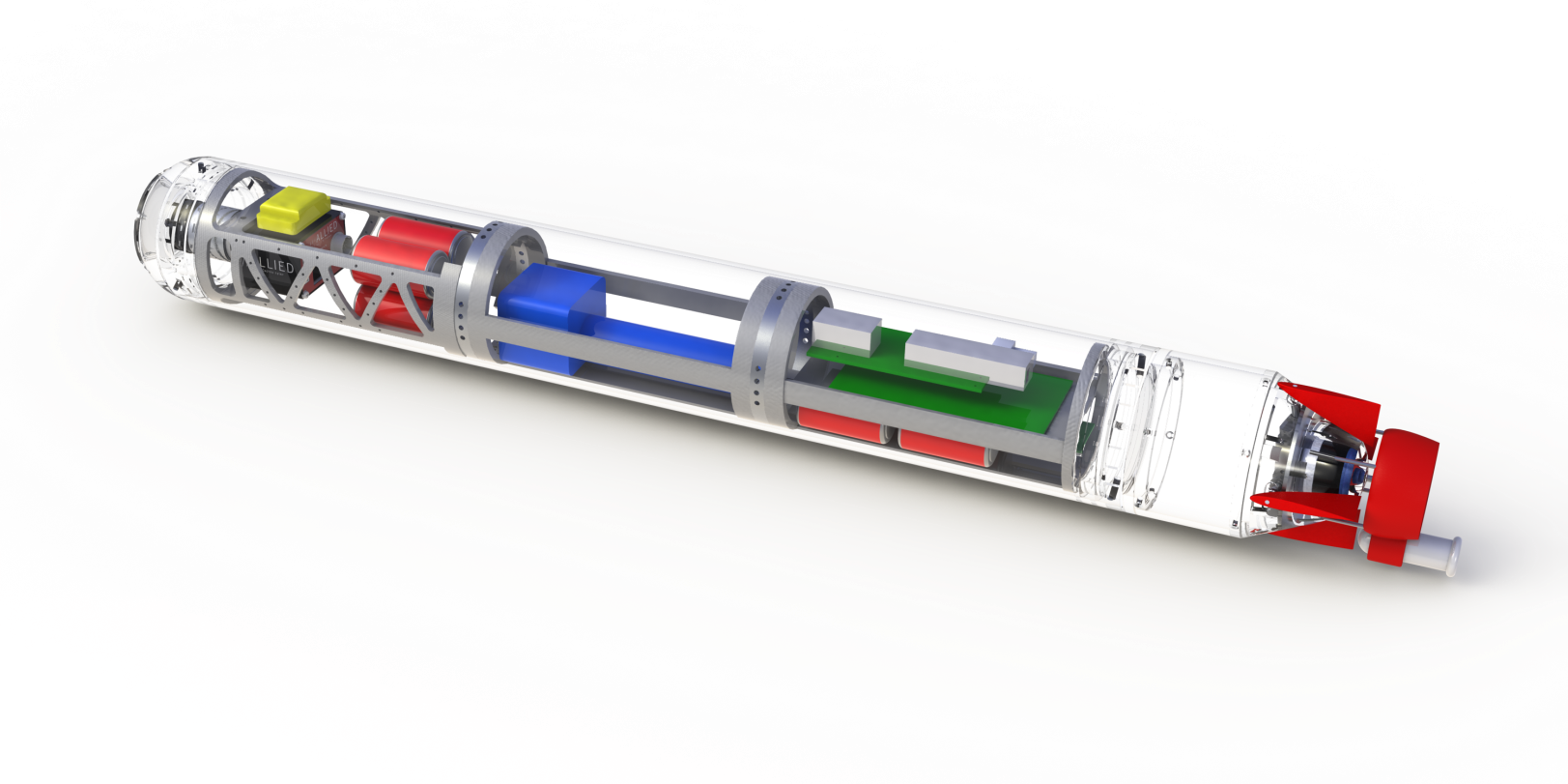 Fiber Transceiver
(Prizm TEL Series Gigabit )
CTD Sensor
(Star Oddi CTD DST)
LED  light ring
(Cree XLamp XP-E)
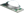 Camera
(Prosilica GC1380C)
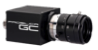 Buoyancy 
Engine
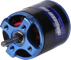 IMU
(MicroStrain 3DM-GX3-25)
Brushless Motor
(Exceed RC  Optima)
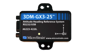 Command and Data Handling
(ATmega2560)
Battery Pack
(SAFT LSH 14)
Fiber Spool (Linden Photonics)
Fin Servos
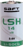 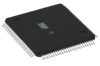 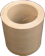 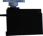 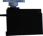 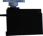 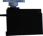 8
Background image:  Flickr, WoaH
Software Design
Controlled through the fiber optic connection from MSLED
Software written in C# and makes use of the XNA framework to communicate with XBOX360 controller
Draws bitmaps to screen from camera API, with OSD overlay on top for temperature, humidity, thrust, voltage, current, heading, and pitch
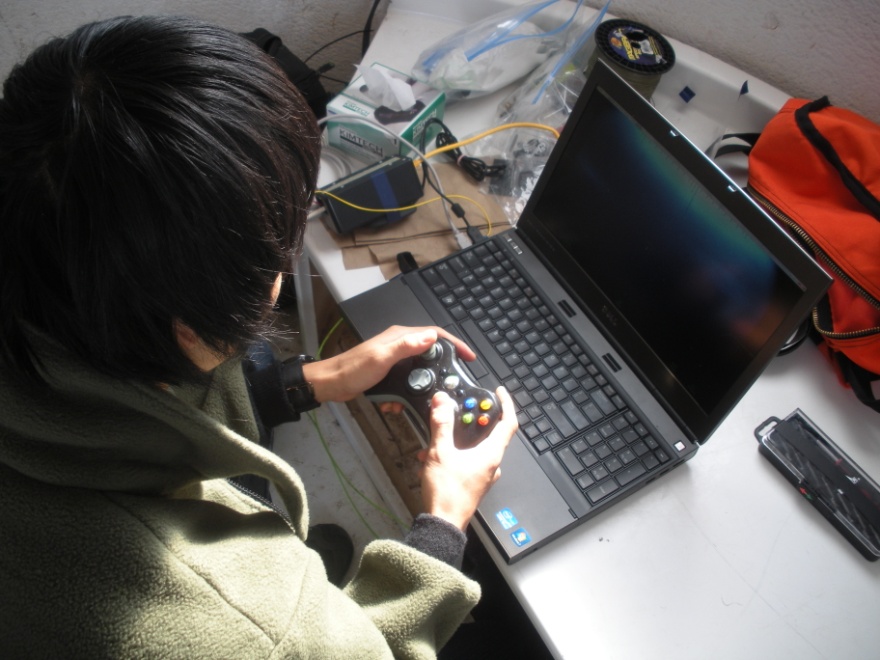 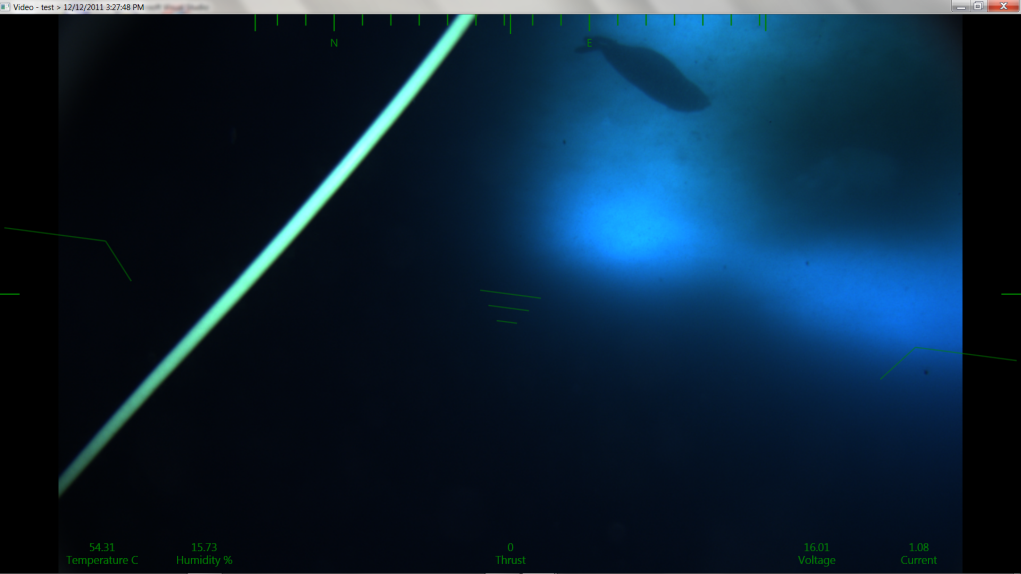 Antarctic Testing
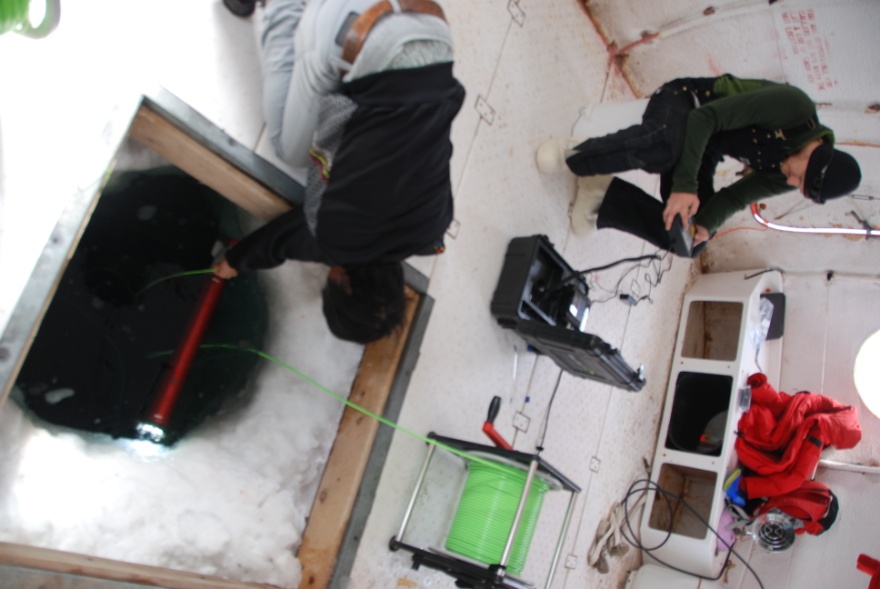 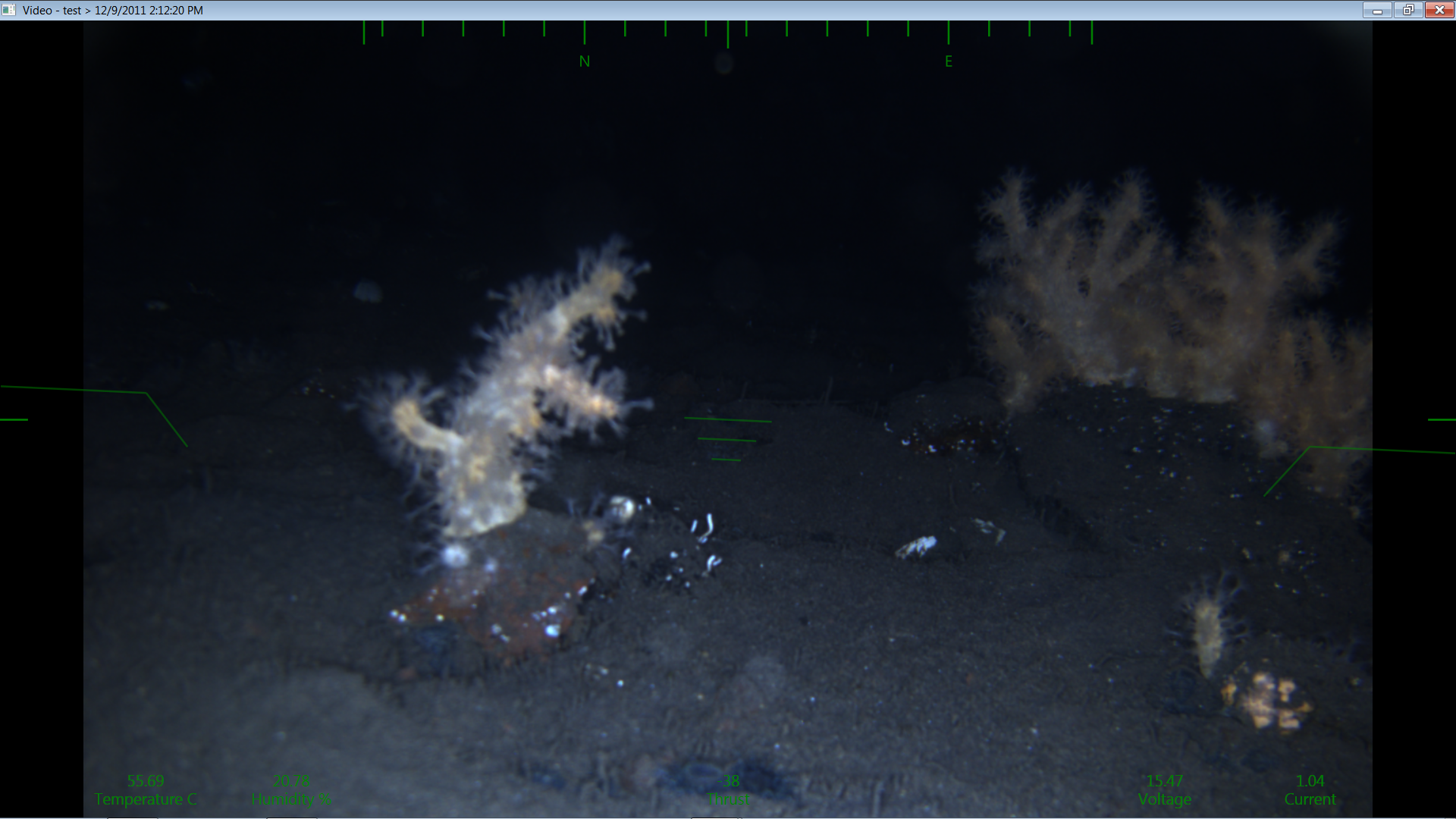 Chase Vehicle
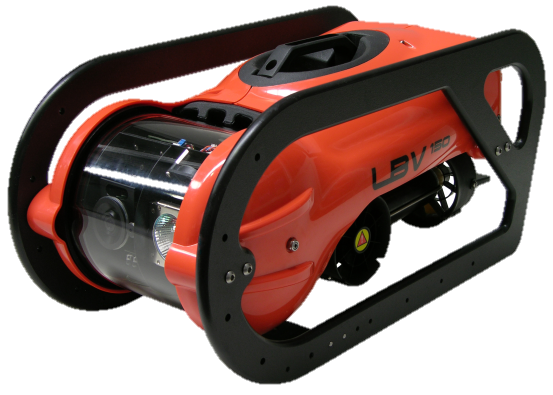 Current Status
2011 – Field Test Deployment 
McMurdo Station (November-December)
2012 – Possible re-test
McMurdo Station with full system
2013/2014 – Field Deployment
WISSARD:
Whillans Ice Stream Antarctica 
Ongoing Testing
Lake Tahoe
Crater Lake
Arizona Lakes
Pools
Questions & Comments